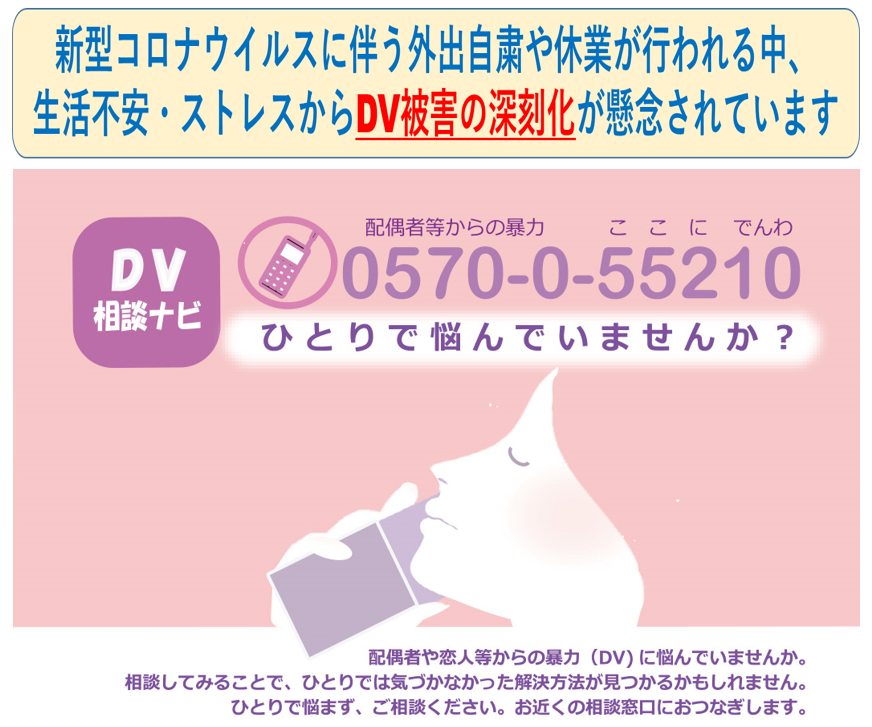 ひとりで悩まず、
　　　相談してください。
●避難所・避難先では、性暴力、ＤＶなどが
　発生するリスクが高まります。
●性的な嫌がらせなどの言動も性暴力です。
これまでの災害では、例えば、
・トイレ等が暗い場所にあり、そこで暴力を受ける
・見知らぬ人が知らぬ間に隣に寝てきて体を触る
・お子さんがわいせつな行為をされる
・支援をする見返りとして性的な行為を要求される
などの事例が発生しています。
＊周囲の皆さんの目と支えも頼りとなります。
＊見ないふり、知らないふりをせず、　助け合いましょう。
＊ストレスをためず、不安な気持ちも声に出しましょう。
相  談 機	関
※相談は無料です。秘密は守られます。
※受付時間は状況により変更される場合があります。ご了承ください。
〇りんどうハートながの（長野県性暴力被害者支援センター）
　＃8891 または☎026-235-7123　24時間
〇県警性犯罪被害相談電話 ＃8103 または☎0120-037-555　24時間
〇長野県児童虐待・ＤＶ２４時間ホットライン　☎026-219-2413
〇長野県女性相談センター　☎026-235-5710　月～金8：30～17：15
〇あいとぴあ（長野県男女共同参画センター）
  ☎0266-22-8822　火～土9:00～12:00、13:00～16:30 
〇ＤＶ相談＋（プラス）（内閣府）　☎0120-279-889　24時間
☎ 026-235-7102　　FAX 026-235-7389
https://www.pref.nagano.lg.jp/kurashi/jinkendanjo/
この情報に関するお問い合わせ
長野県 県民文化部 人権・男女共同参画課